Predictors of Mucormycosis in COVID-19: An Exploratory Descriptive study in Karimnagar district  of Telangana state.

INTERNATIONAL INSTITUTE OF HOSPITAL AND RESEARCH 
MANAGEMENT

GUIDED BY MENTOR:DR.SUMESH KUMAR

SUBMITTED BY :DR.KUNCHARAM SRAVANI REDDY
ROLL.NO:PG/40/21
BATCH NO:2019-2021.
INTRODUCTION:
Mucormycosis is a severe but rare fungal infection caused by the mucoromycetes, a group of moulds.
The fungus is usually found in a variety of places, but they are most found in soil and rotting organic matter like leaves, compost piles.
It is known to happen more commonly in uncontrolled diabetic persons and other people who are on immunosuppressants, chemotherapeutic agents and steroids.
A study conducted by ICMR (Indian Council of Medical Research between June and September 2020, with data from 17,534 covid patients in 10 hospitals across 8 cities, reported 3.6% of total patients developed secondary infections with an average mortality of 56.7%.
Another study in  covid patients at the trauma center of AIIMS, Delhi, noted multi drug resistance in 60% of studied isolates with overall resistance up to 84%.
OBJECTIVES:
 To identify patient related factors associated with development of mucormycosis in covid 19 affected patients.
To identify  factors associated with COVID -19 treatment in patients with   mucormycosis.
METHODOLOGY:
RESEARCH DESIGN:  Exploratory descriptive  study.
SAMPLE SIZE: 34 cases with Mucormycosis of Karimnagar district Telangana state.
TARGET POPULATION: Patients who developed mucormycosis among covid -19 patients in Karimnagar district. 
RESEARCH PROCEDURE: Data was collected through research questionnaire.
TIME OF STUDY: April 2021 to May 2021.
INCLUSION CRITERIA: 
1 .Patients diagnosed with covid-19 and mucormycosis.
2. Patients who recovered from covid-19 and diagnosed with mucormycosis.
3. Patient with age group above 18 years and below 80 years

EXCLUSION CRITERIA: 
1. Patients who are diagnosed with mucormycosis and not with covid-19.
2. Patients below 18 years and above 80 years.
ETHICAL CONSIDERATIONS:
Informed consent was obtained from all the voluntary study participants. No personal identifiers like name, age , sex, address was used. A unique ID was given to each participant. Data is kept under my custody and no information will be shared. Data is only used to analyse the objective of the study for my internship report. Appropriate measures were taken to ensure data security, privacy and confidentiality.
RESULTS:
DEMOGRAPHIC DETAILS:
Overall, during the study period I, documented 34 cases of mucormycosis. Among them 88% patients affected with mucormycosis are males.

30-40 years age group is highest frequency age group affected with Mucormycosis.
CO MORBIDITIES:
OXYGEN USAGE AND OUTCOMES:
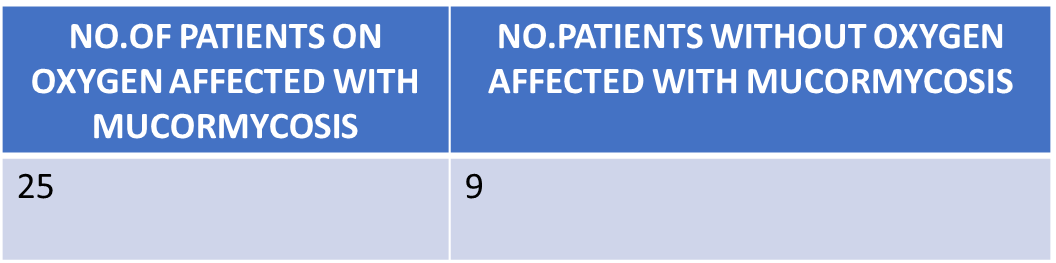 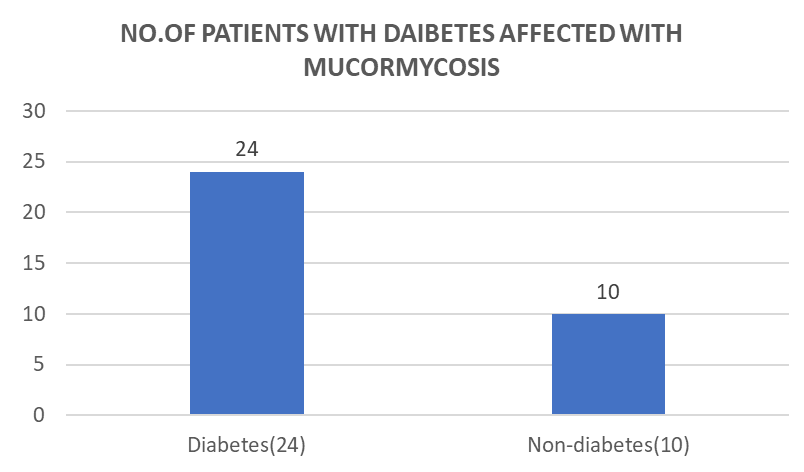 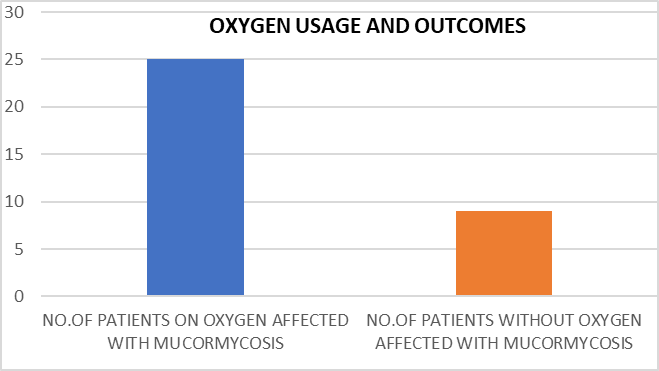 70.5% Patients with mucormycosis were Diabetic .
73.5% of mucormycosis patients are on oxygen therapy for covid-19 treatment
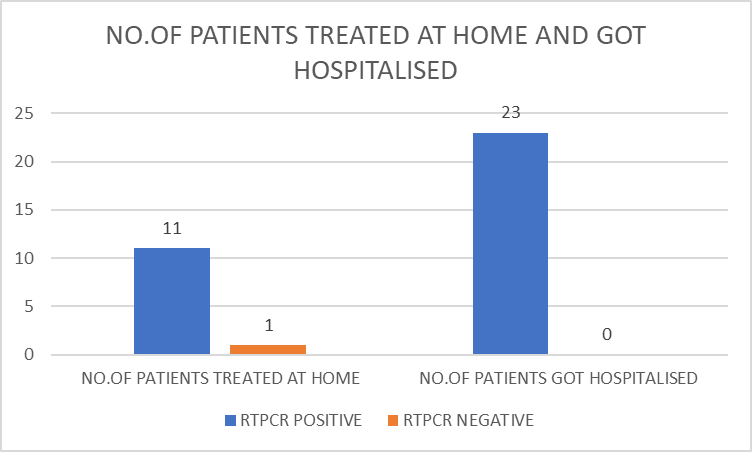 67.6% of Patients with mucormycosis got hospitalised for covid 19 and 32% of patients  with mucormycosis were treated at home for covid 19.
STEROID USE
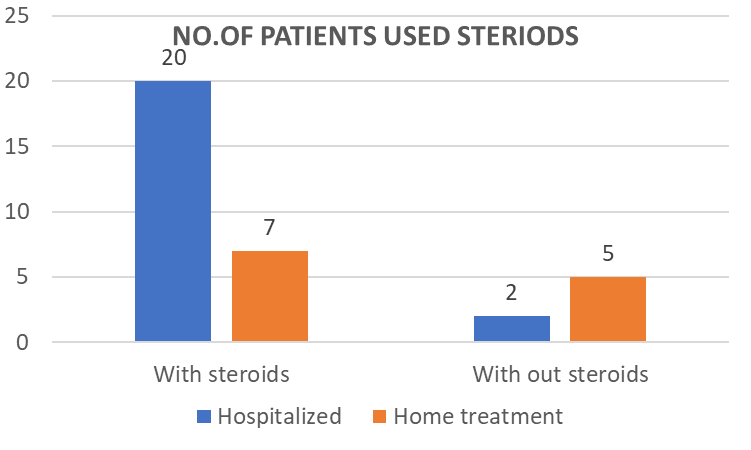 58.8% of mucormycosis patients hospitalized  administered with steroids.

20% of mucormycosis patients  administered steroids at home for covid19. 

Total 79% of patients were administered with steroids.
TREATMENT AND OUTCOMES OF MUCORMYCOSIS
ANTIBIOTIC USAGE:
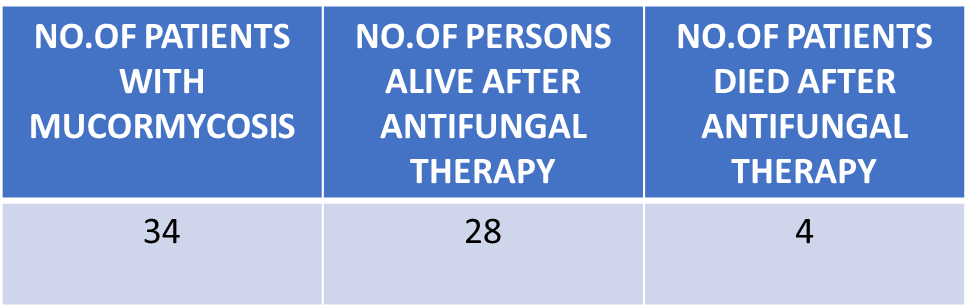 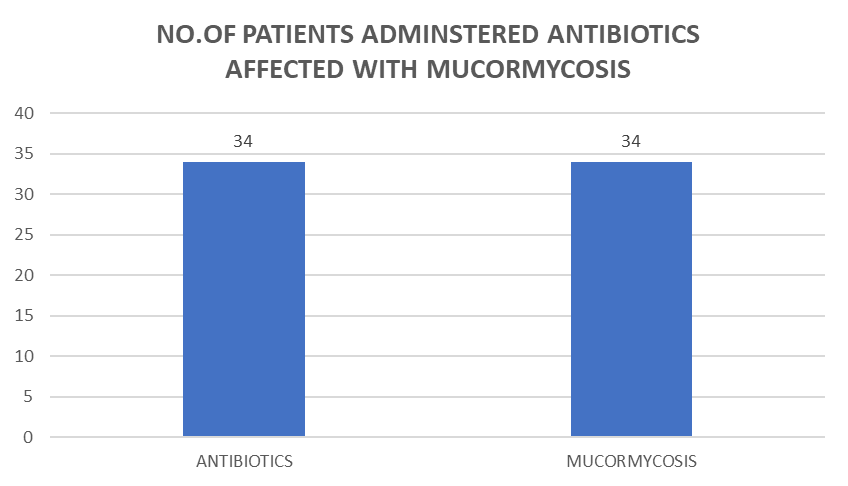 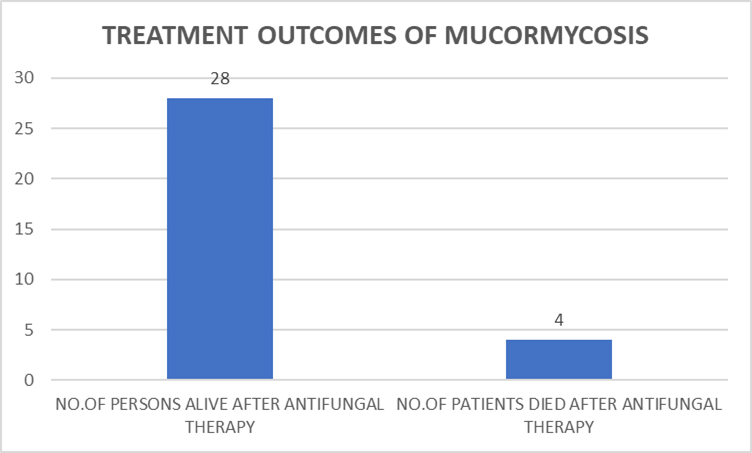 Among 34 cases 100%  Patient affected with mucormycosis have administered antibiotics.
Existing data shows the mortality rate is low in patients treated with surgical debridement and antifungal therapy
CONCLUSION: 
Study reveals that it is mostly seen in Diabetic males aged between  30-40 years of age group.
It was seen in Patients taking steroids, who were admitted in hospital and were on oxygen support and  antibiotic usage.

RECOMENDATIONS:

As per the findings, implementing antimicrobial stewardship programme is a core strategy that should be implemented as soon as possible in COVID-19 treatment protocol.
Prudent use of steroids.
Avoid self medication.
Blood sugar management
Immunocompromised, comorbid patients needs to take special care and follow covid protective measures.
Vaccination 
Early diagnosis, treatment and follow up.


LIMITATIONS:
Sample size is relatively small and limited time period.
Focused only on predictors of mucormycosis and to identify factors in covid-19 treatment patients to develop mucormycosis. Other hospital acquired infections are not recorded.
RATING: HOW PGDHM COURSE ADDRESSES THE PROGRAMME OUTCOMES
Score- 1: Slight(Low), 2:Moderate(Medium), 3:Substantial (High)